DISPOSITIVOS DE SALIDA
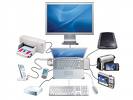 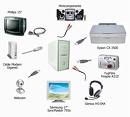